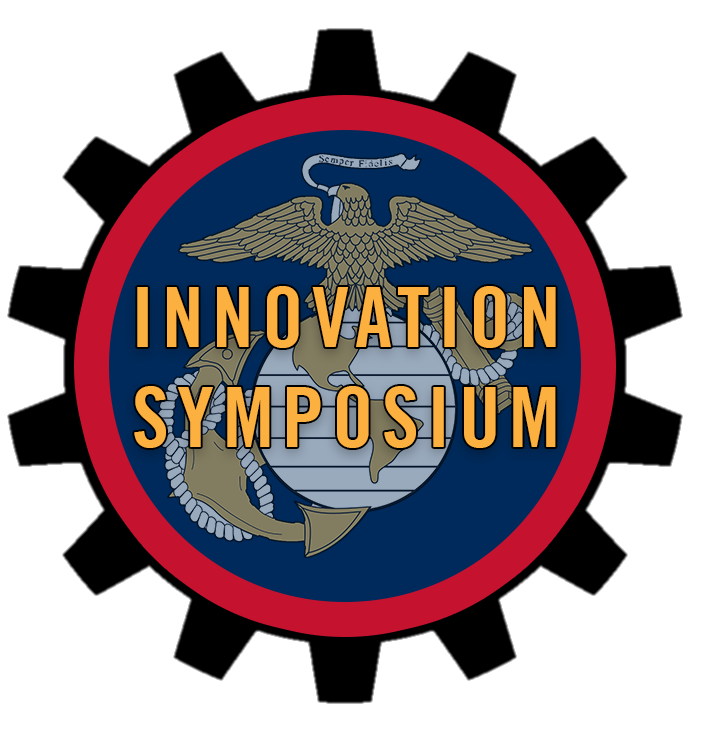 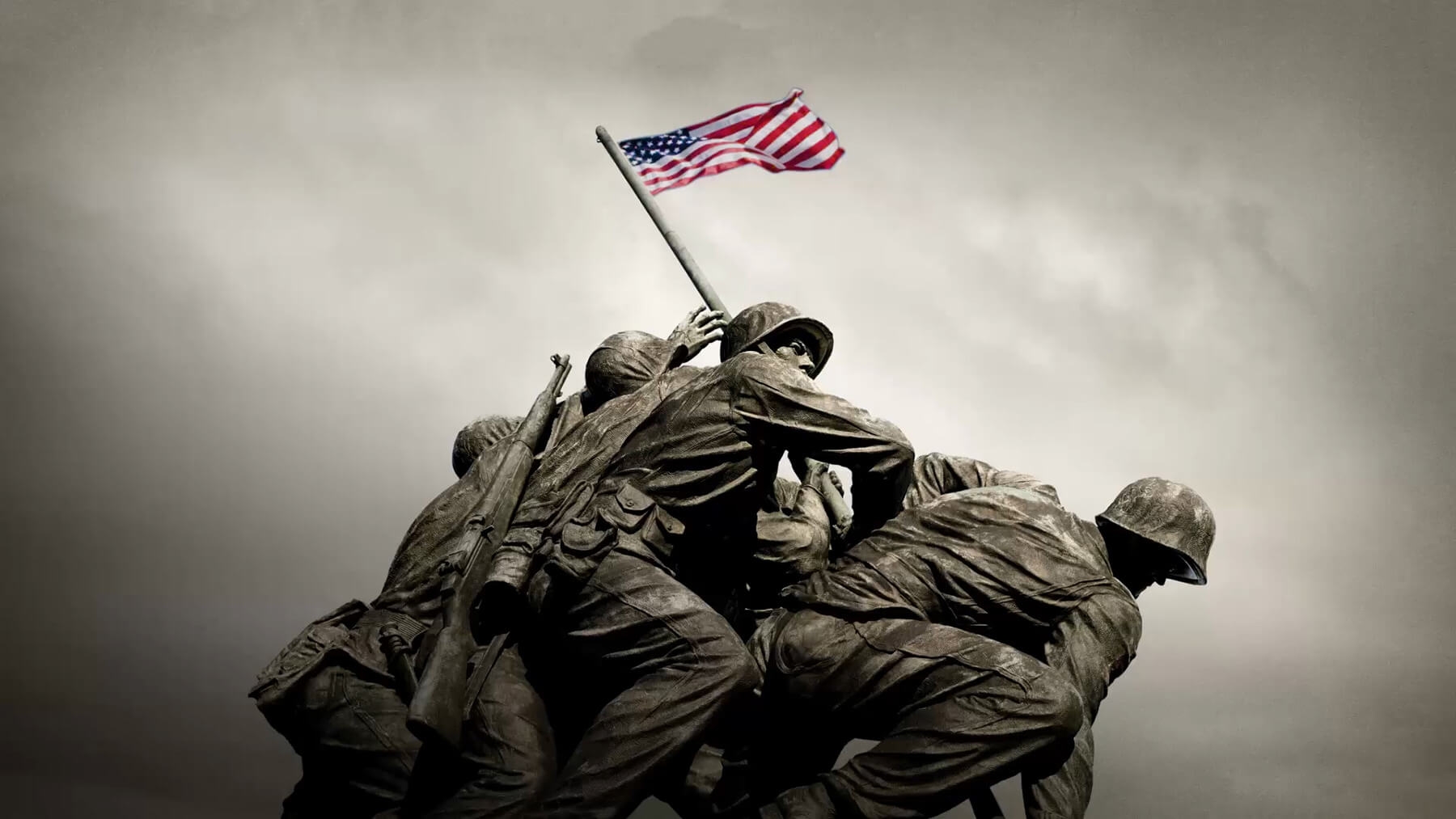 exchange ideas
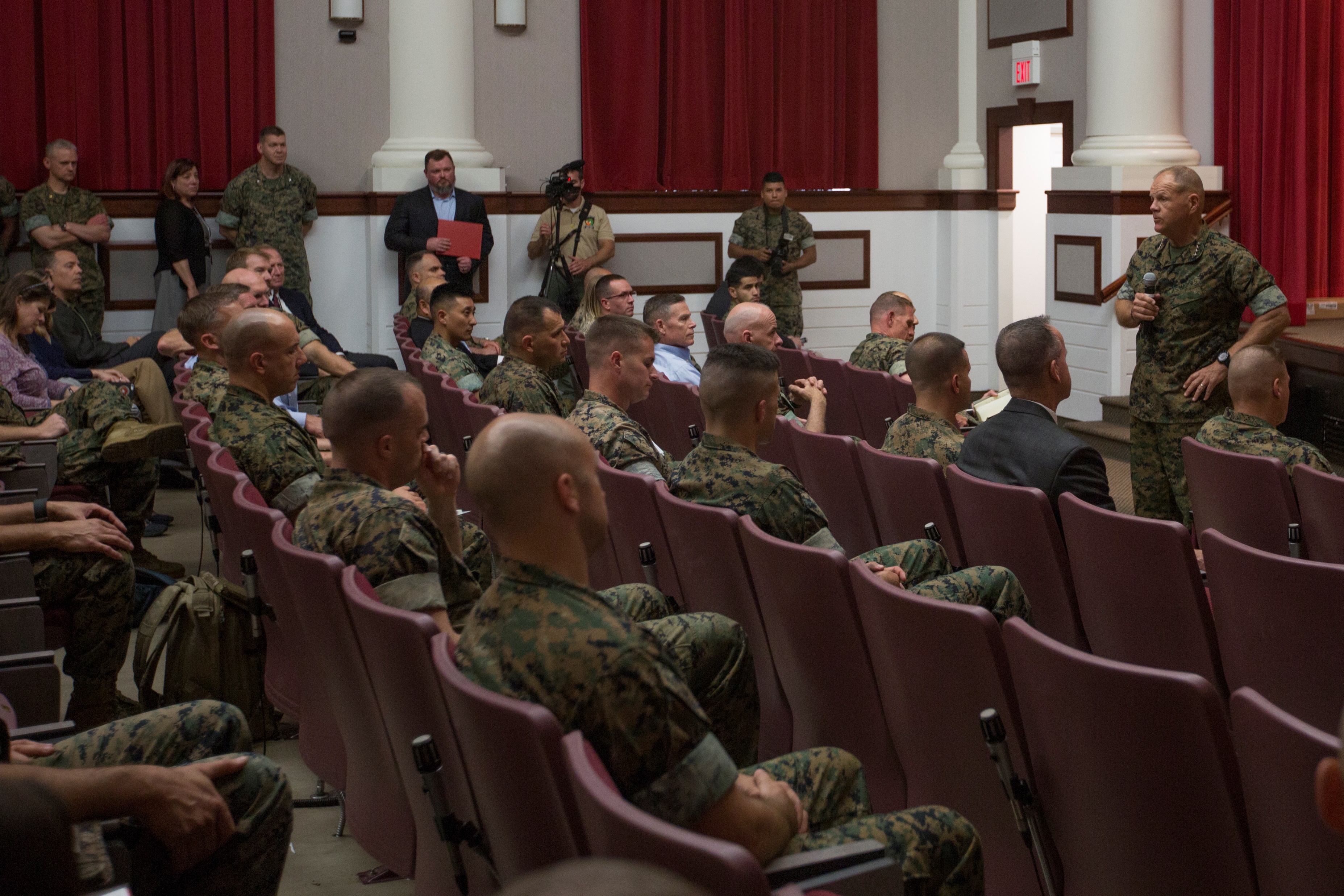 We need to 
exchange ideas
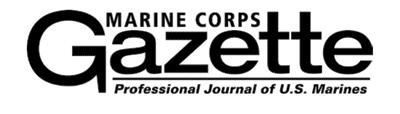 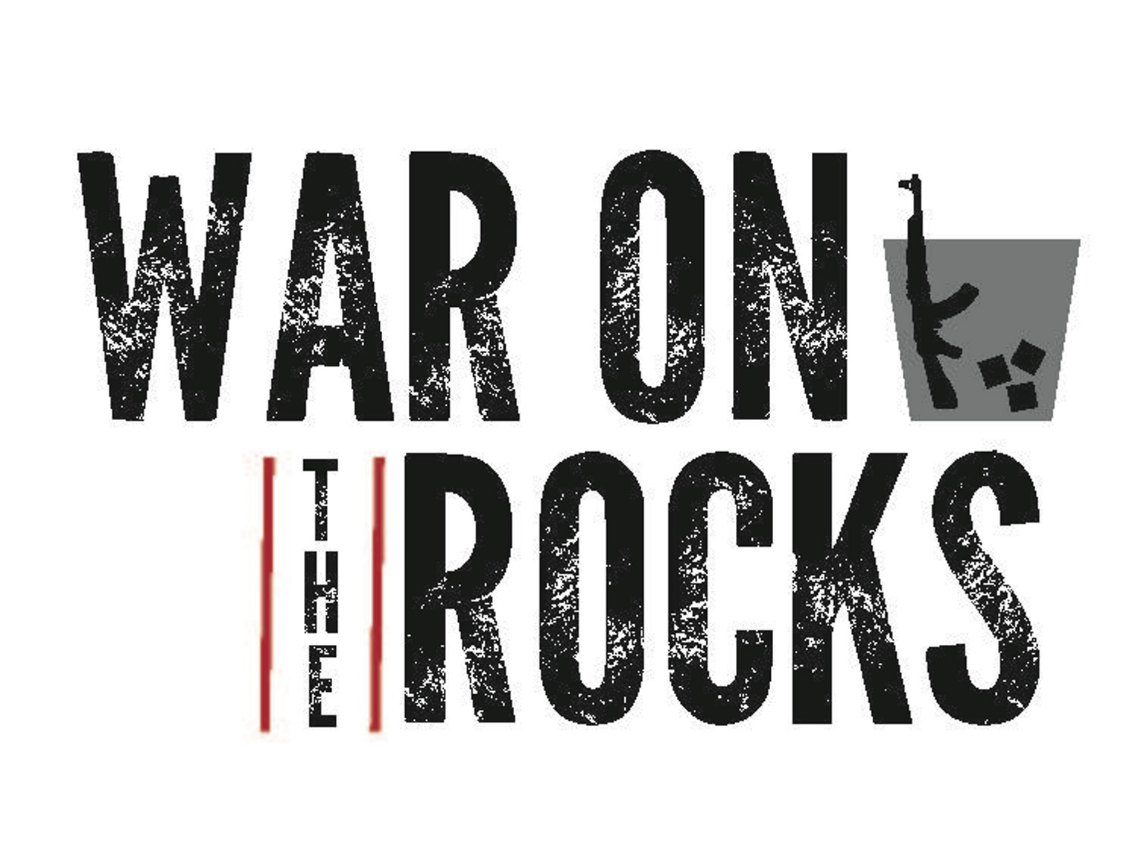 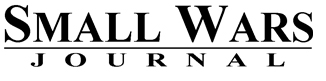 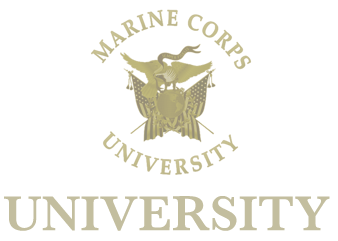 Purpose
Capacity
Publishing Guidelines
Response Times
Levels of Discussions
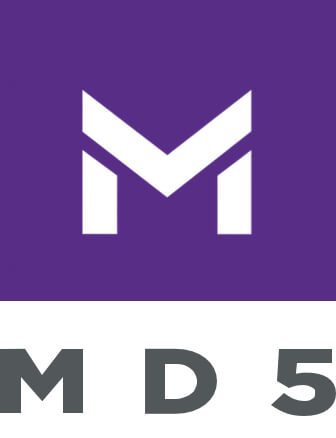 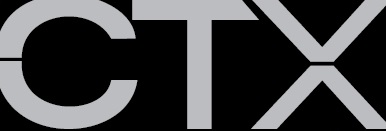 CMC 
Innovation 
Challenge
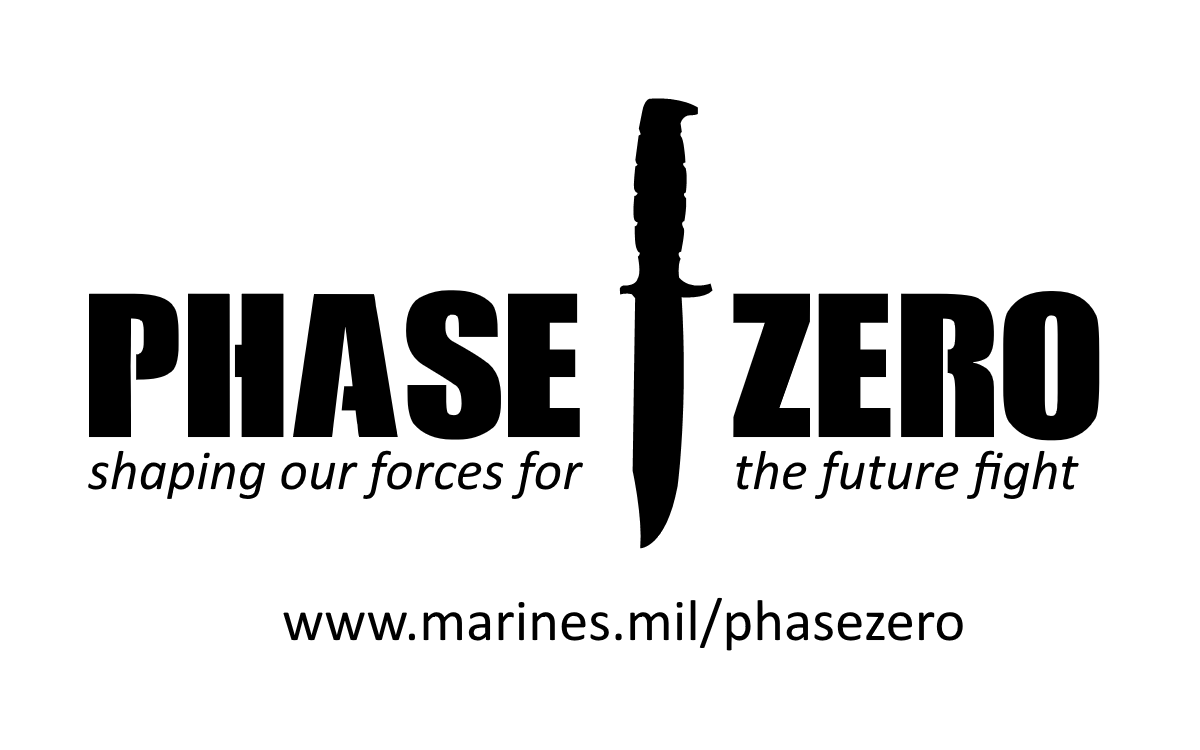 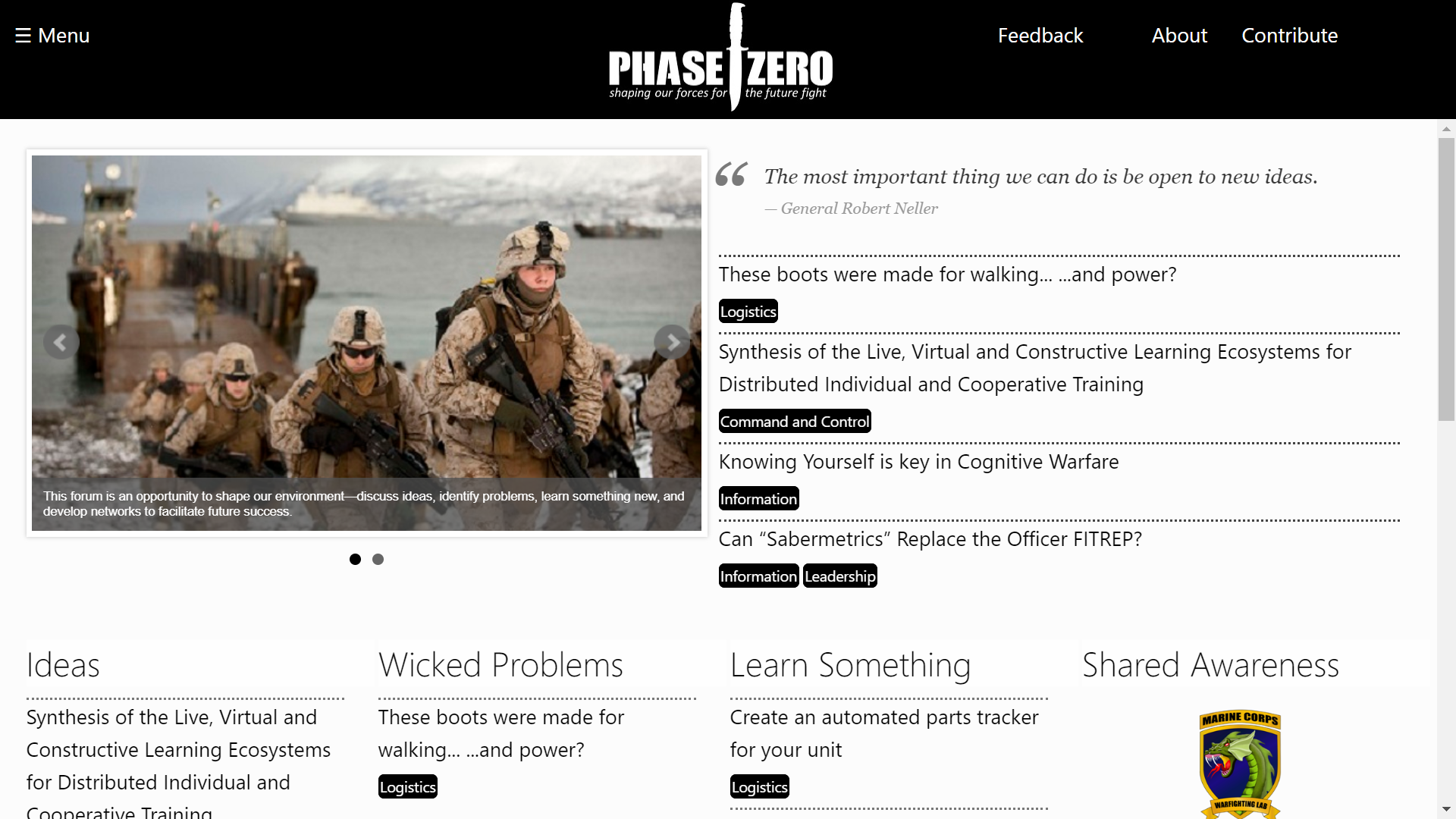 [Speaker Notes: Exchange Ideas
Solicit Solutions
Explore Resources]
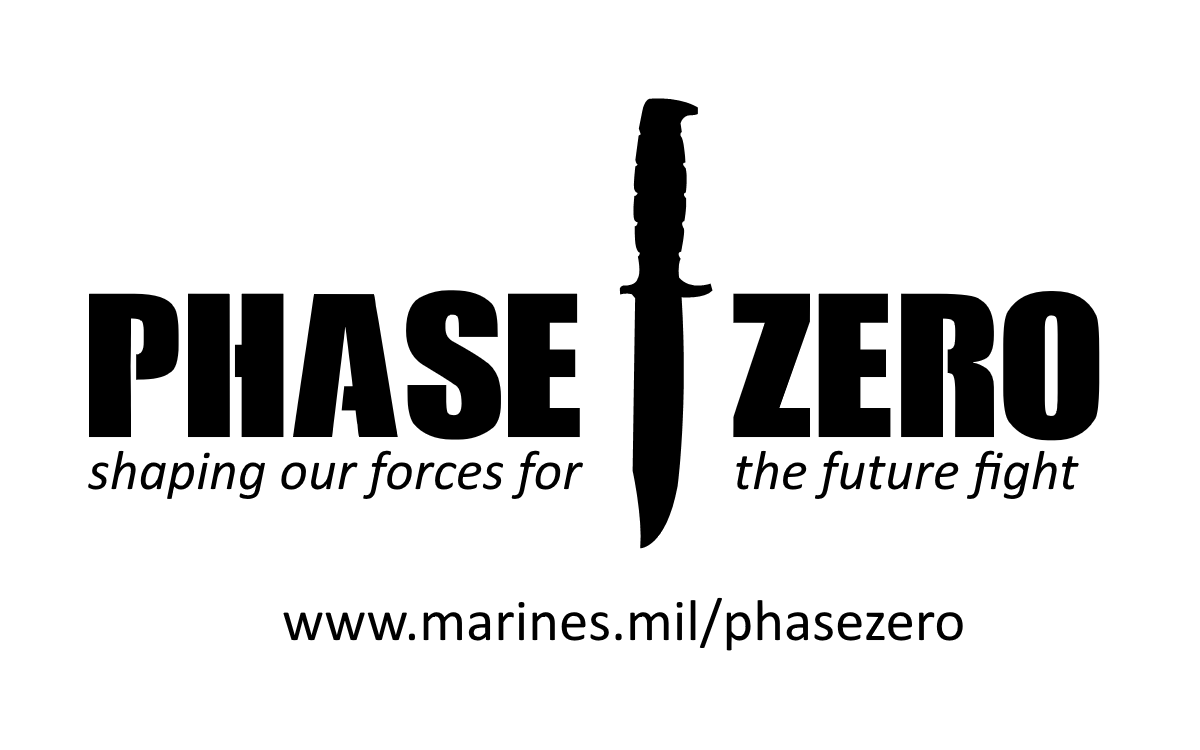 Join your fellow Marines and Sailors in shaping our Marine Corps for the future fight by contributing to the Phase Zero community.
Spread the Word
Code / Develop the Site
Serve as an editor on the board
Contribute Ideas
Submit Resources
Moderate the Community